What are some Knowledge Graph Inference Algorithms?
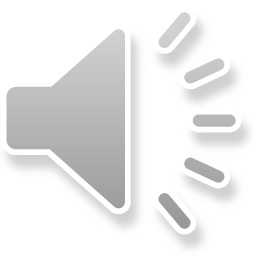 Introduction
Knowledge Graph Retrieval
Query languages
SPARQL and Cypher
Knowledge Graph Inference
Drawing conclusions that are not explicit in the knowledge graph
E.g., shortest path, concluding new connections
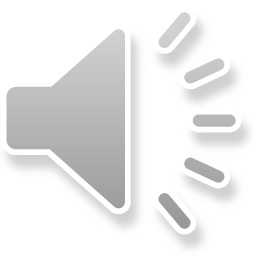 Outline
Knowledge Graph Inference
Graph-based inference algorithms
Ontology-based inference algorithms
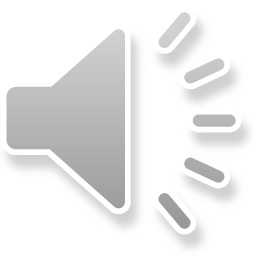 Graph-based Inference Algorithms
Path finding
Centrality Detection
Community Detection
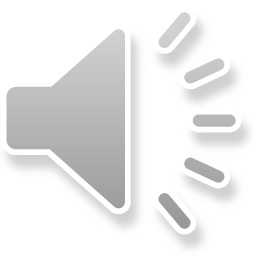 Path Finding
B
8
6
5
C
A
3
2
1
D
E
4
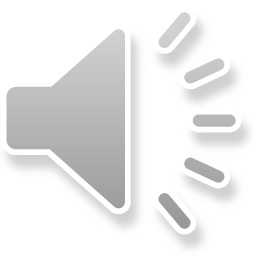 Path Finding
Shortest path
Optimal path in traffic planning
B
8
6
5
C
A
3
2
1
D
E
4
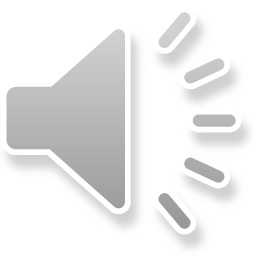 Path Finding
Single Source Shortest path
B
8
6
5
C
A
3
2
1
D
E
4
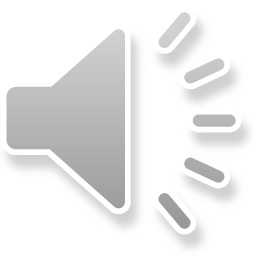 Path Finding
Minimum Spanning Tree
Trip planning
B
8
6
5
C
A
3
2
1
D
E
4
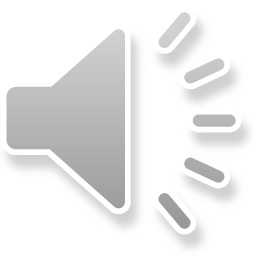 Path Finding
A* Algorithm
Maintain a tree of paths from the start node
Extend them until termination criteria is met
Extend based on estimated length
f(n)=g(n)+h(n)
f(n) = cost until now
g(n) – current cost
h(n) – estimated cost
B
8
6
5
C
A
3
2
1
D
E
4
Path Finding
A* Algorithm
Well-known path finding algorithm 
Originally developed for AI planning
B
8
6
5
C
A
3
2
1
D
E
4
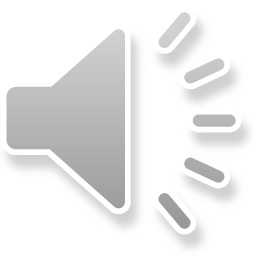 Path Finding
A* Algorithm
Maintain a tree of paths from the start node
Extend them until termination criteria is met
Extend based on estimated length
f(n)=g(n)+h(n)
f(n) = cost until now
g(n) – current cost
h(n) – estimated cost
B
8
6
5
C
A
3
2
1
Admissible heuristic
- Never over estimate
D
E
4
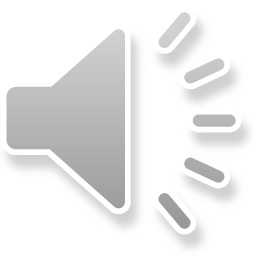 Path Finding
A* Algorithm
Shortest path from A to E
h(n)=0
Breadth first search
Dijkastra’s algorithm
8
A, B                             8
A, C                             5
A, D                             1
B
8
6
5
5
C
A
3
2
1
D
1
E
4
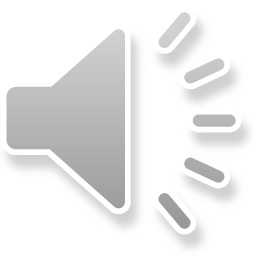 Path Finding
A* Algorithm
Shortest path from A to E
h(n)=0
Breadth first search
Dijkastra’s algorithm
8
A, B                             8
A, C                             5
A,D                             1
    A, D, C                    4
    A, D, E                    5
B
8
6
5
5
4
C
A
3
2
1
D
1
E
5
4
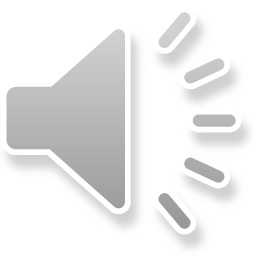 Path Finding
A* Algorithm
Shortest path from A to E
h(n)=0
Breadth first search
Dijkastra’s algorithm
8
A, B                             8
A, C                             5
A,D                             1
    A, D, C                    4
         A, D, C, E           6
    A, D, E                    5
B
8
6
5
5
4
C
A
3
2
1
D
1
E
5
4
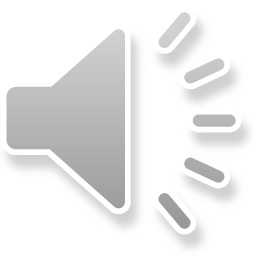 Graph-based Inference Algorithms
Path finding
Centrality Detection
Community Detection
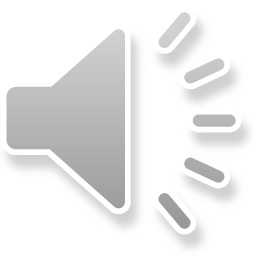 Centrality Detection
Helps in understanding the importance of a node in a network
Most important nodes
Bridges in a network
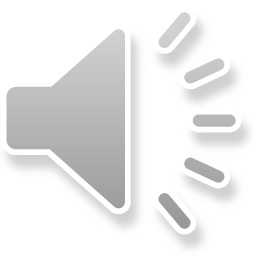 Centrality Detection
Helps in understanding the importance of a node in a network
Degree Centrality
A has the highest degree
A
B
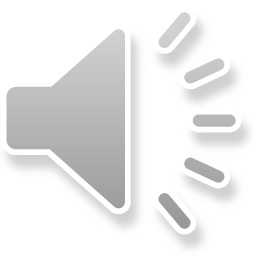 Centrality Detection
Helps in understanding the importance of a node in a network
Degree Centrality
A has the highest degree
A
B
Betweenness Centrality
B has the largest number of shortest paths passing through it
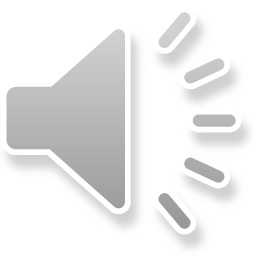 Centrality Detection
Helps in understanding the importance of a node in a network
C
Degree Centrality
A has the highest degree
A
Closeness Centrality
C is closest to all the nodes in this network
B
Betweenness Centrality
B has the largest number of shortest paths passing through it
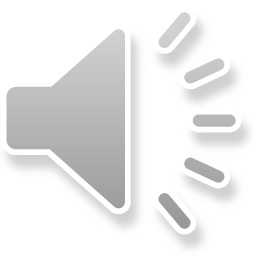 Centrality Detection
Helps in understanding the importance of a node in a network
C
Degree Centrality
A has the highest degree
A
Closeness Centrality
C is closest to all the nodes in this network
B
Betweenness Centrality
B has the largest number of shortest paths passing through it
D
Page Rank
D has the highest  number of weighted edges coming into it
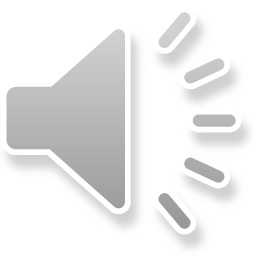 Page Rank
d – damping factor is usually set to 0.85
Set the values of PR for all nodes to same value, and iteratively improve it
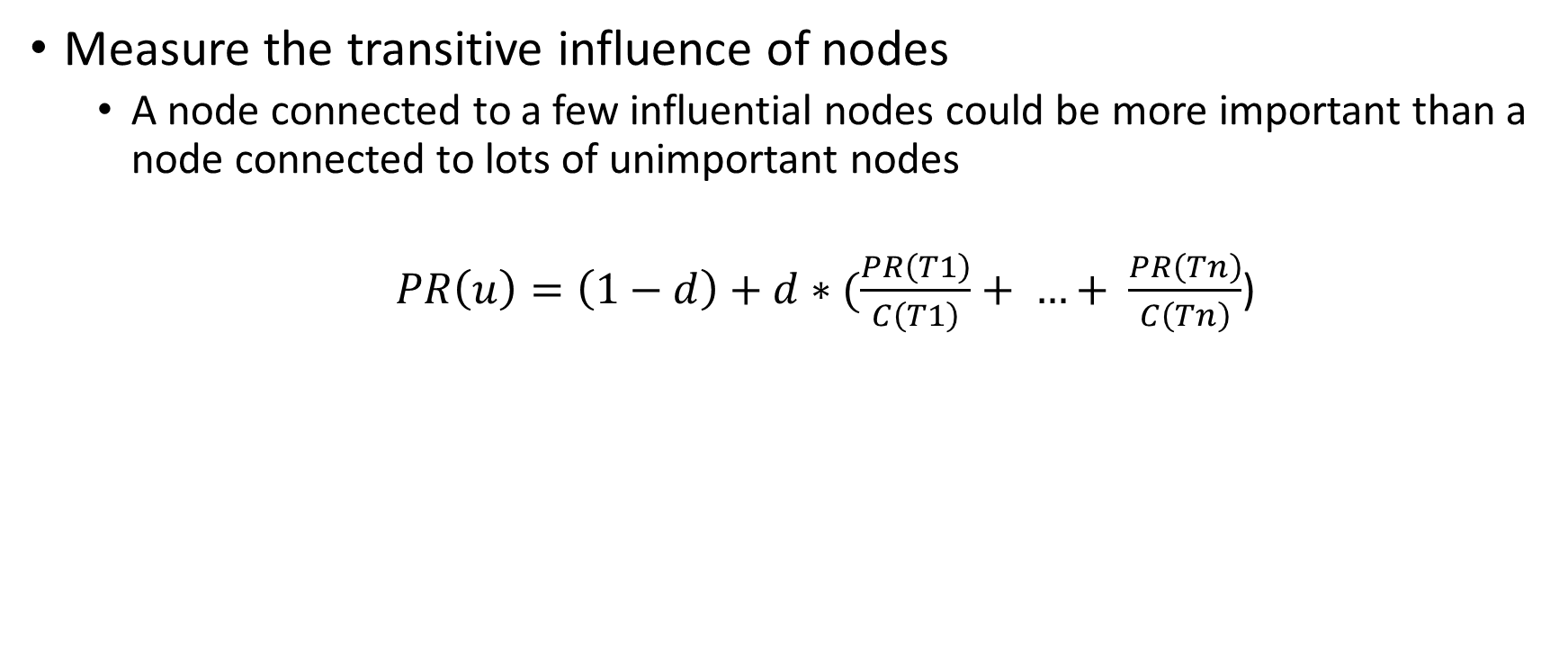 Graph-based Inference Algorithms
Path finding
Centrality Detection
Community Detection
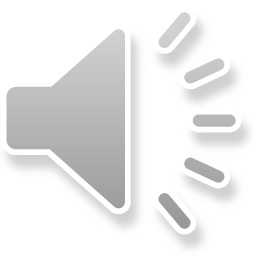 Community Detection
Identify nodes in the graph that are closely connected to each other
More relationships between nodes within the community
Could be the first step in understanding a graph
More in-depth analysis of nodes within the community
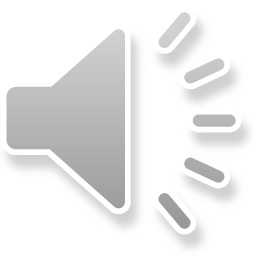 Community Detection
Two families of algorithms
Standard graph algorithms
Bottom up algorithms
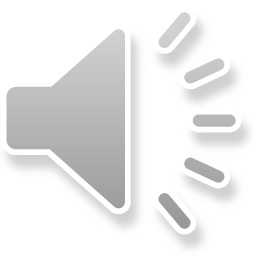 Community Detection Algorithms
Standard Graph Algorithms
F
A
G
B
C
E
D
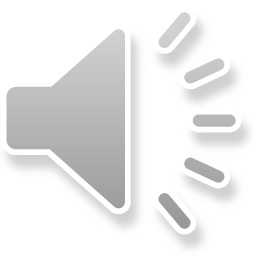 Community Detection Algorithms
Standard Graph Algorithms – Connected components
F
A
G
B
C
E
D
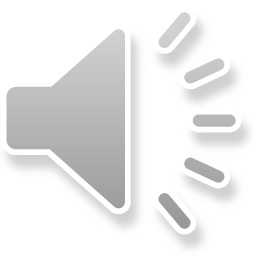 Community Detection Algorithms
Standard Graph Algorithms – Strongly connected components
F
A
G
B
C
E
D
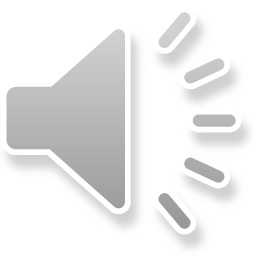 Community Detection Algorithms
Bottom up algorithms
Label propagation
Unfolding
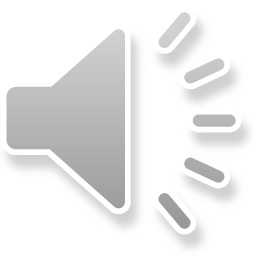 Community Detection Algorithms
Label Propagation
Assign each node to be in a different community
Examine all nodes in a fixed order
Update the community of a node that is shared by most of its neighbors
Break Ties in a random order
Terminate when each node is in a community shared by most of its neighbors
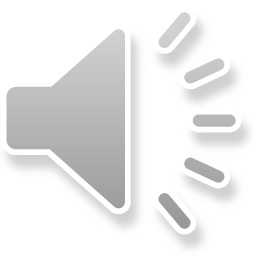 Community Detection Algorithms
Unfolding (Also known as Louvain)
Phase I
Assign each node into a separate community
Examine each node and its neighbors to test if there will be an overall gain in modularity by placing it in the same community as a neighbor
Modularity calculated by a formula
Phase II
Create a new graph in which each node represents a community from Phase I
If there are edges between nodes in a community, represent it as a self-loop
Repeat Phase I on the Phase II graph
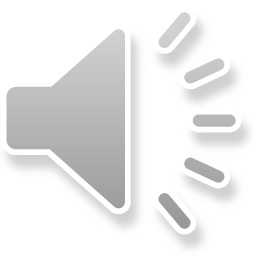 Outline
Knowledge Graph Inference
Graph-based inference algorithms
Ontology-based inference algorithms
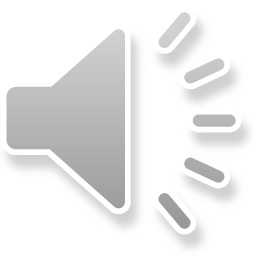 Ontology-based Inference
Key differentiator between a general graph and a knowledge graph
Associates classes with nodes
Defines semantic properties of relationships
Two major categories of inference
Class-based Inference or Taxonomic Reasoning
Rule-based inference
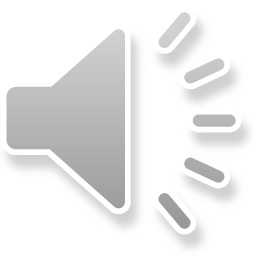 Taxonomic Reasoning
Applicable when it is useful to organize knowledge into classes
Classes are nothing but unary relations or types
Membership, specialization, disjointness, value restriction

Both Property graph and RDF data models support classes
In property graphs model, node type is the same as a class
RDF has an RDF schema layer
More advanced systems use a full-fledged ontology language OWL


Our discussion here will be independent of either of the two models
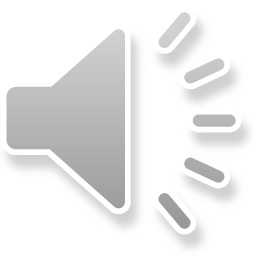 Example of classes
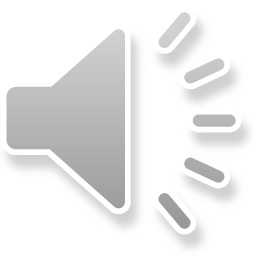 Class specialization
We can organize classes into a hierarchy
e. g., male and female are subclasses of person
subclass-of(female, person)
subclass-of(male, person)
subclass relationship is transitive
subclass_of(A,C) :- subclass_of(A,B) & subclass_of(B,C) 
subclass and instance-of relationships are related
	instance_of(I,B) :- subclass_of(A,B) & instance_of(I,A)
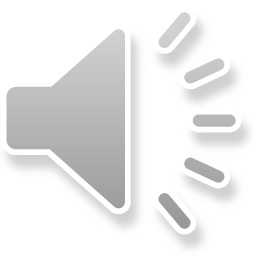 Disjoint classes
Classes can be declared to be disjoint
e.g, disjoint(male,female)
i.e., they do not have any instances in common
	illegal :- disjoint(A,B) & instance_of(I,A) & instance_of(I,B)

                                                  or

	illegal(“Disjoint classes cannot have an instance in common”) :- 
		disjoint(A,B) & instance_of(I,A) & instance_of(I,B)
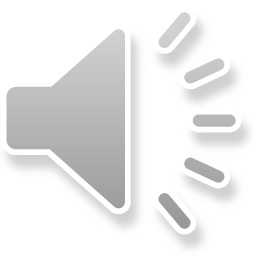 Class Definition
Necessary properties of a class
Will have instance-of in the body of the rule
	has_hair_color(X,brown) :- 
		 instance_of(X,brown_haired_person) 
Sufficient properties of a class
Will have instance-of in the head of the rule
	instance_of(X,brown_haired_person) :-
		 instance_of(X,person) & 
		 has_hair_color(X,brown)
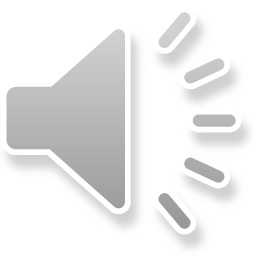 Value Restriction
We can restrict the arguments of a relation to be instances of a specific class
domain is the restriction on the first argument
	illegal :- domain(parent,person) & 
                      parent(X,Y) & 
                       ~instance_of(X,person) 
range is the restriction on the second argument
	illegal :- range(parent,person) & 
                      parent(X,Y) & 
                       ~instance_of(Y,person)
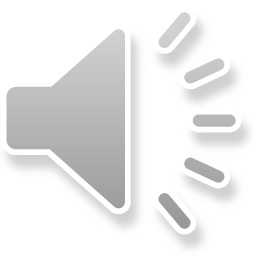 Cardinality and Number Restrictions
We can further restrict the values of relations by specifying cardinality and number restrictions
A cardinality restriction limits the number of values of a relation
	 illegal :- instance_of(X,person) & ~countofall(P,parent(P,X),2)
A numeric range restriction limits the minimum and maximum value
illegal :- instance_of(X,person) & age(X,Y) & min(0,Y,Y)
illegal :- instance_of(X,person) & age(X,Y)& min(125,Y,100)
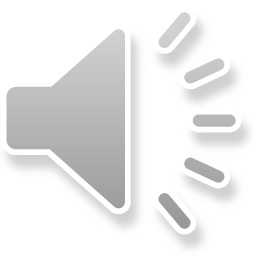 Inheritance
The relation values are said to inherit to the instances of a class
If art is an instance of the class brown-haired-person, we can conclude that art has brown hair
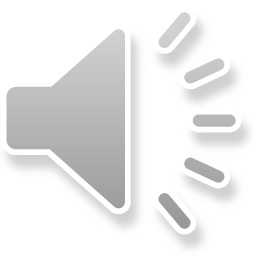 Taxonomic Inference
Given two classes A and B, whether A is a subclass of B?
    Given a class A and an instance I, whether I is an instance of I?
    Given a ground relation atom determine whether it is true or false?
    Given a relation atom, determine values which values make it true?
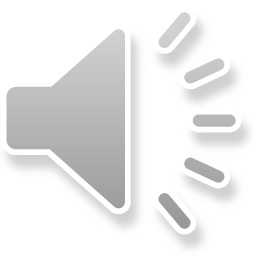 Rule-based Inference
Boundary between taxonomic inference and rule-based inference is not sharp
It is generally a matter of the implementation approach
Taxonomic inferences can be usually implemented using rules
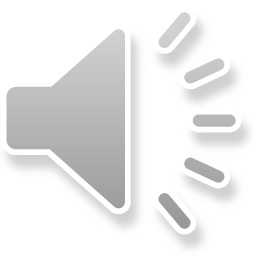 Rule-based inference
Example Scenario
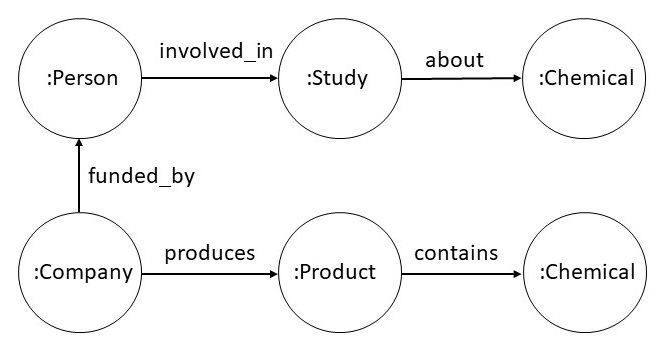 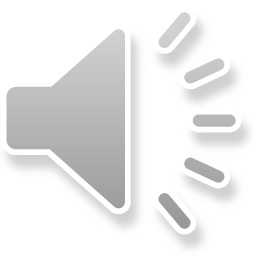 Rule-based inference
Example Scenario
has_interest(X,Z) :- produces(X,Y) & contains(Y,Z)
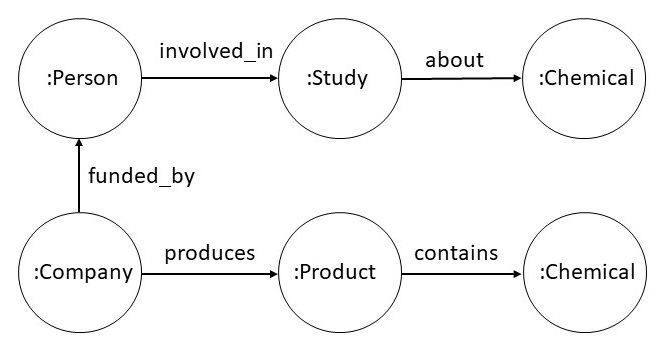 coi(X,Y,Z) :- 
    involved_in(X,Y) & about(Y,P) & 
    funded_by(X,Z) & has_interest(Z,P)
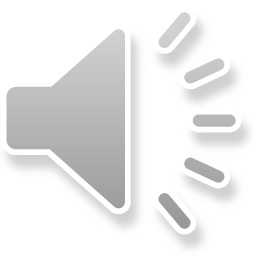 Rule-based inference
Example Scenario
has_interest(X,Z) :- produces(X,Y) & contains(Y,Z)
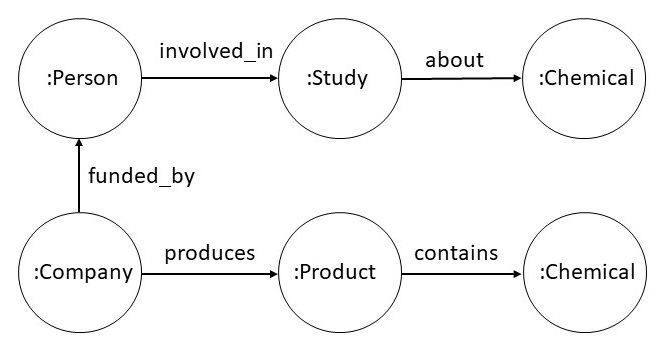 coi(X,Y,Z) :- 
    involved_in(X,Y) & about(Y,P) & 
    funded_by(X,Z) & has_interest(Z,P)
∃c conflict_of(c,X) & conflict_reason(c,Y) & 
      conflict_with(c,Z) :- 
      involved_in(X,Y) & about(Y,P) & 
      funded_by(X,Z) & has_interest(Z,P)
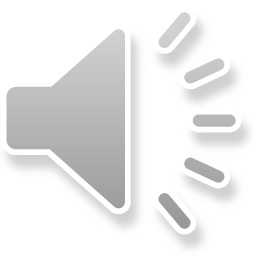 Rule-based Inference
Approaches 
Bottom up strategy (also known as Chase)
Apply the rules against the data, and add new facts
Ensure termination 
Process queries as usual
Top-down strategy 
Start from the query, and apply rules as needed
Requires tighter integration between the rule engine and query evaluation
Requires lot less space


Many efficient and scalable rule engines available today
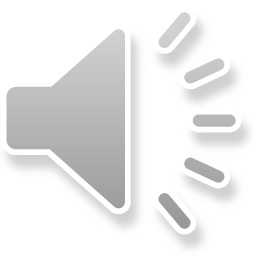 Summary
Graph inference algorithms fall into two broad categories
Traditional Graph Algorithms
Path finding, centrality, community detection
Ontology-based algorithms
Taxonomic reasoning, Rule-based reasoning
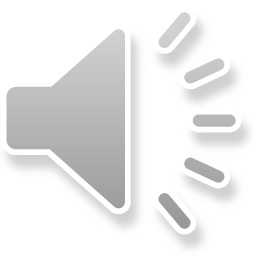